Unfolding
Flat Multidimennsional Step Function Plus Exponential Smoothing
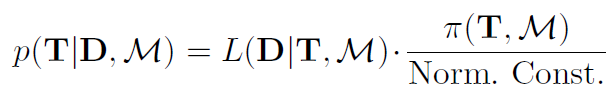 Multinomial or Poissonian Functions
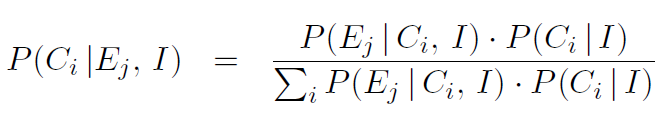 If we define the efficiency:





    we can compute the true spectrum with the unfolded data for each bin:
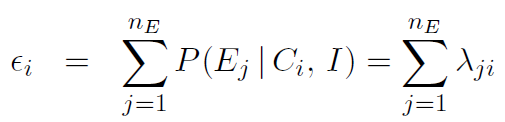 Data
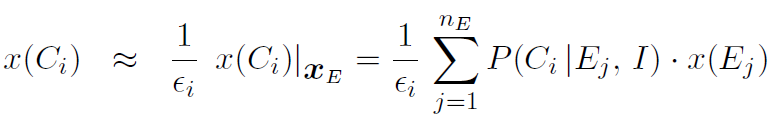 Posterior/Inverse probability calculated with previous Bayes Theorem
Smearing/migration effect